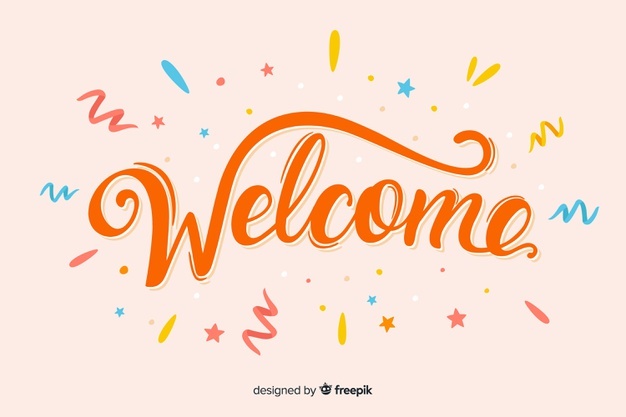 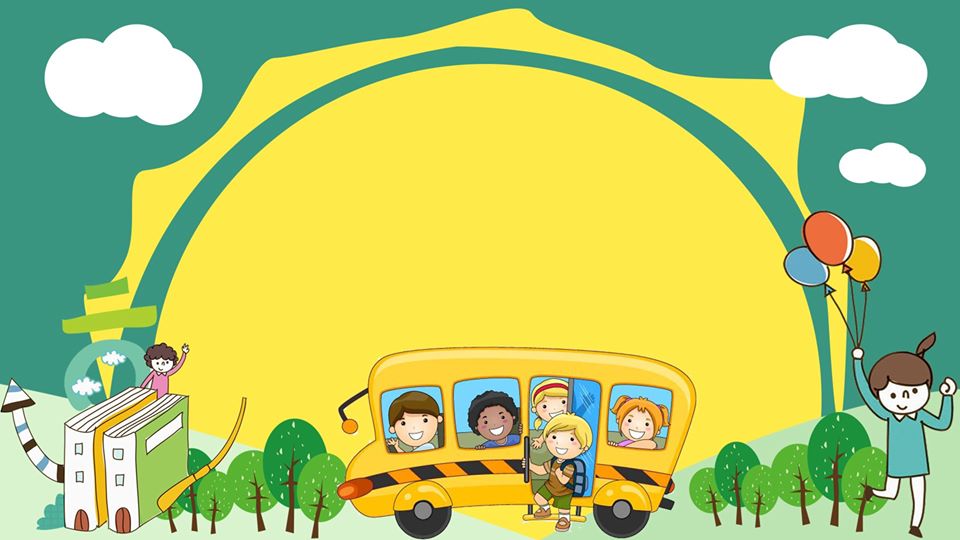 KHỞI ĐỘNG
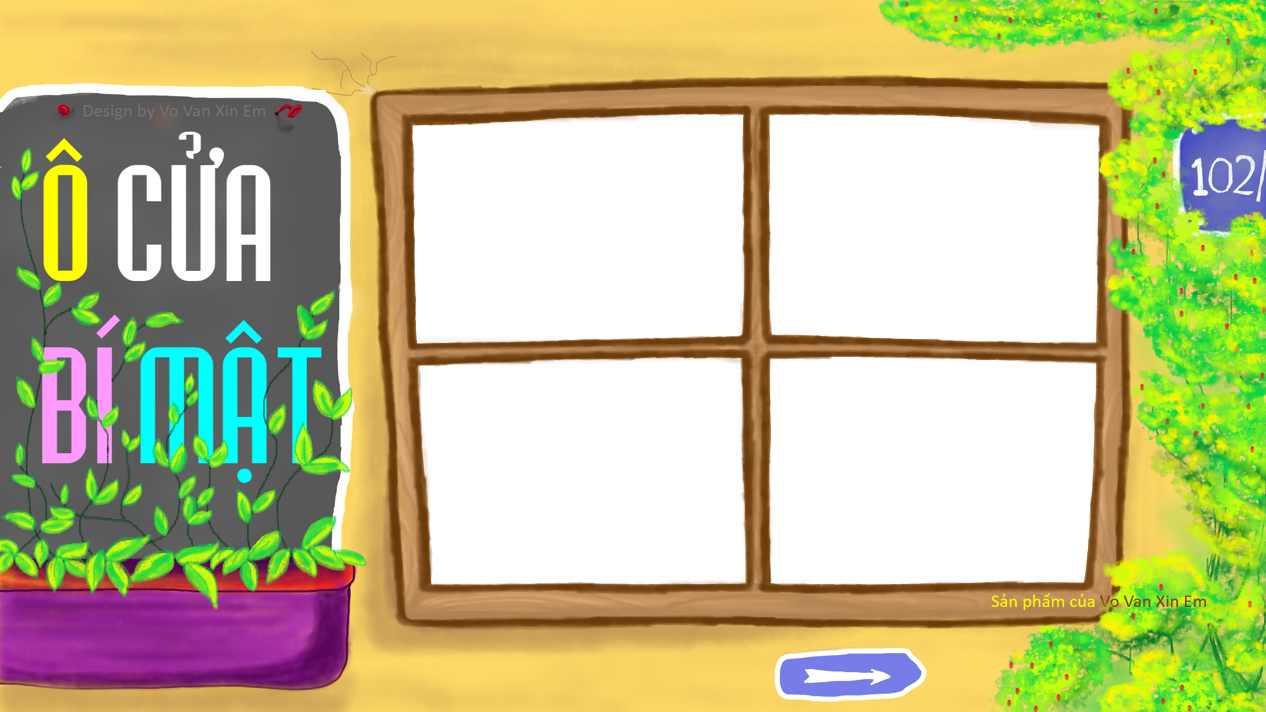 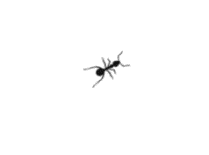 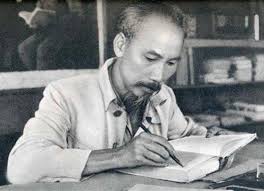 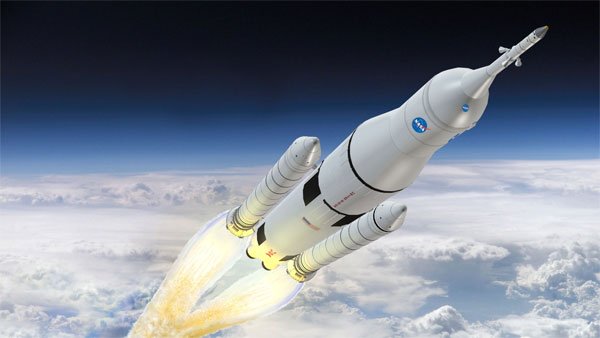 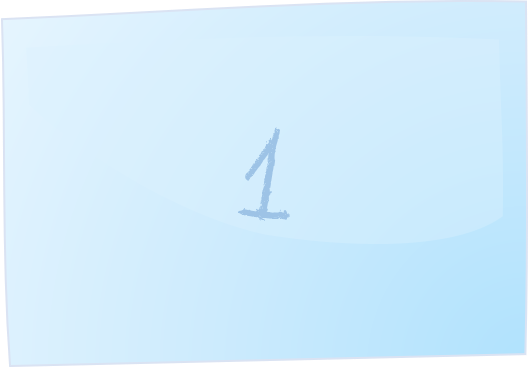 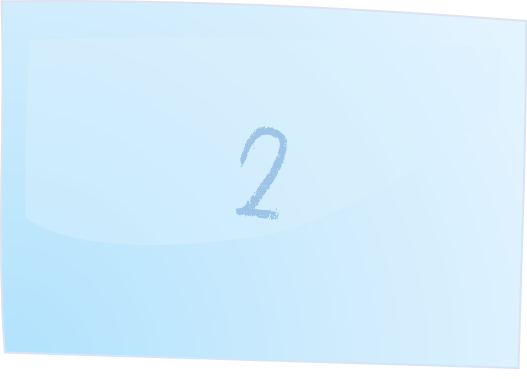 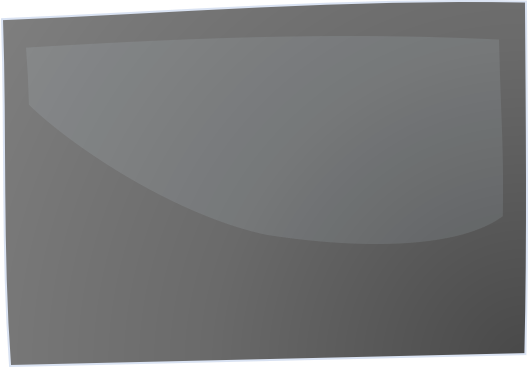 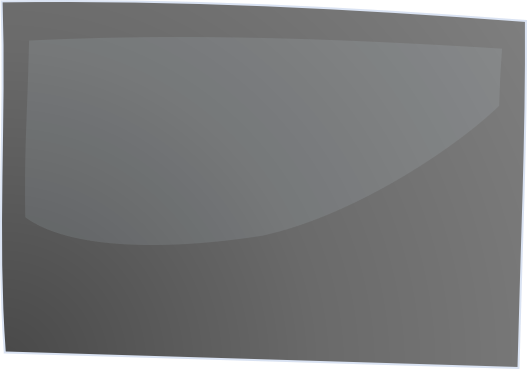 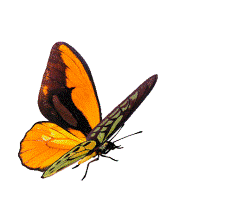 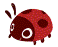 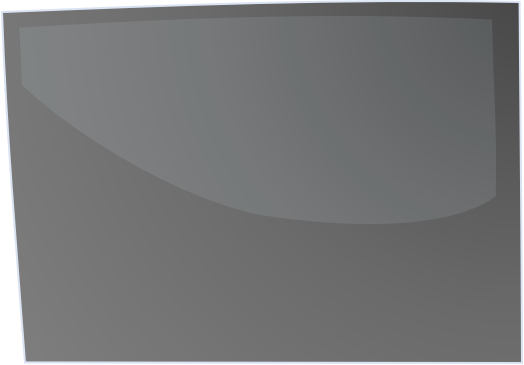 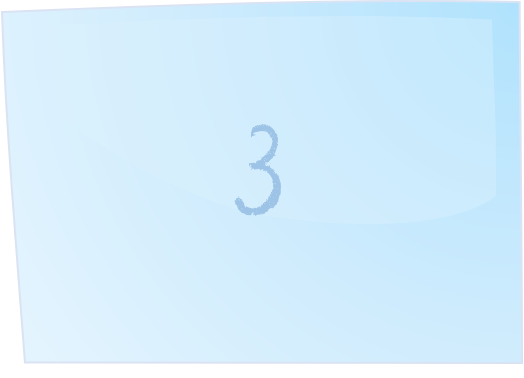 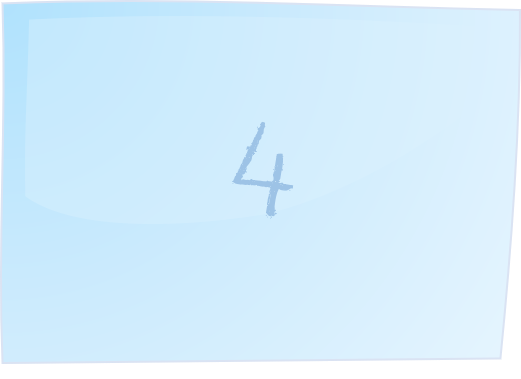 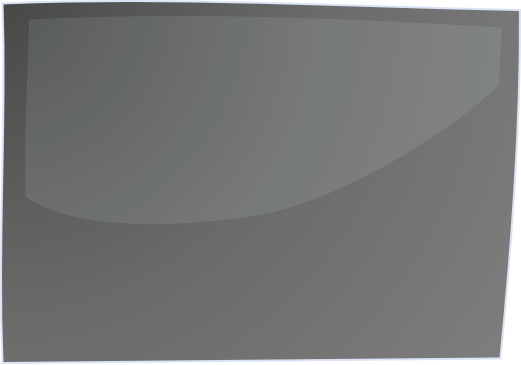 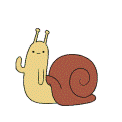 Thư viện Tiểu học
ĐÁP ÁN
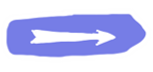 Cã b¸c thî s¨n gÆp mét con v­ưîn mÑ ®ang cho con bó.
B¸c rót tªn, ng¾m. V­ưîn mÑ chît ngÈng lªn. Nã nh×n b¸c, mÆt ®ê ra.
B¸c thî s¨n nghÜ: “ Ta b¾n nã, con nã sÏ chÕt.”.
ThÕ lµ b¸c bá ®i. Tõ ®ã b¸c bá nghÒ s¨n b¾n.
Thứ hai ngày 27 tháng 12 năm 2021Tiếng Việt
eng - ec
Bài 82:
eng
ec
Ho¹t ®éng: H×nh thµnh kiÕn thøc míi
c
e
e
eng
e
bÐ
ec
b
eng
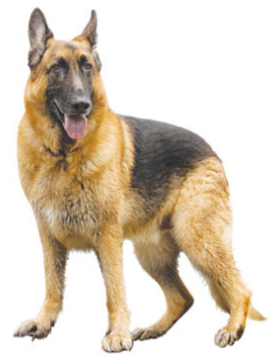 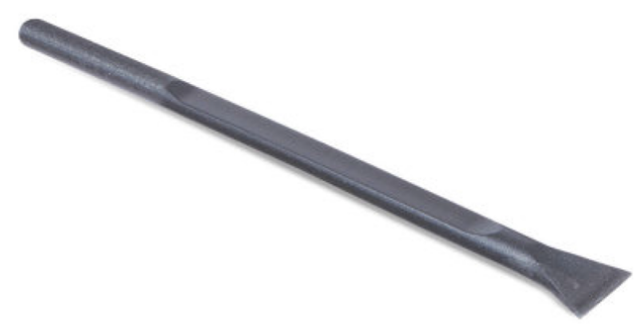 bÐc giª
xµ beng
Nghỉ giải lao
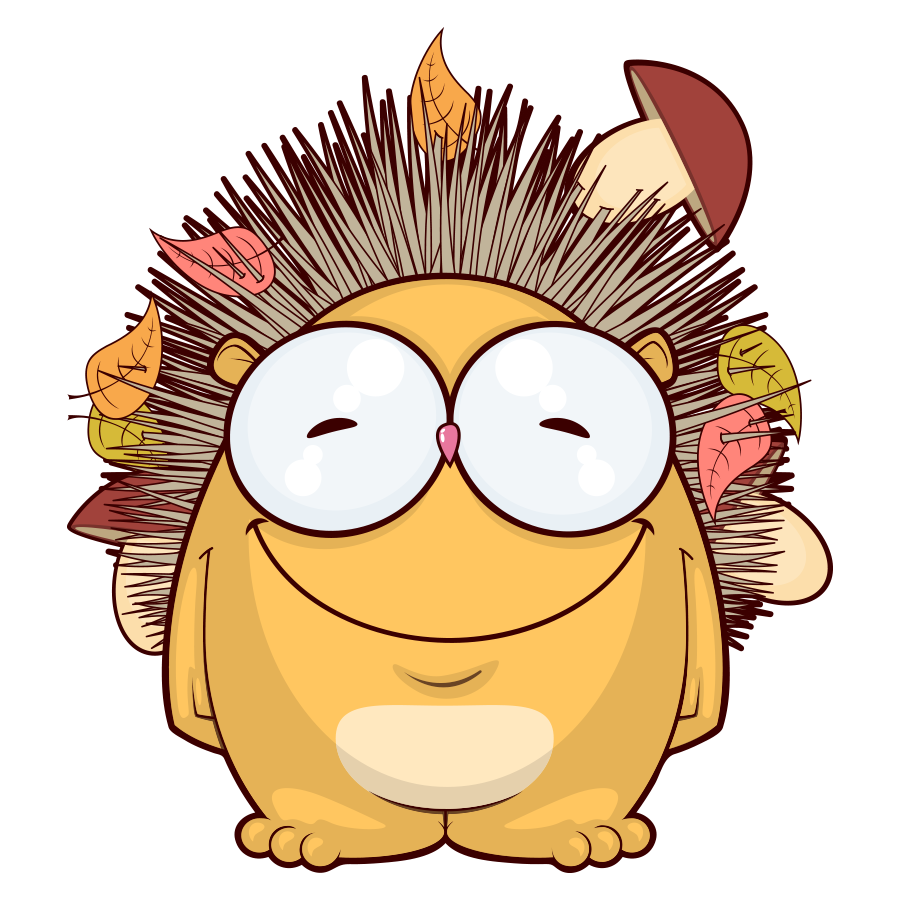 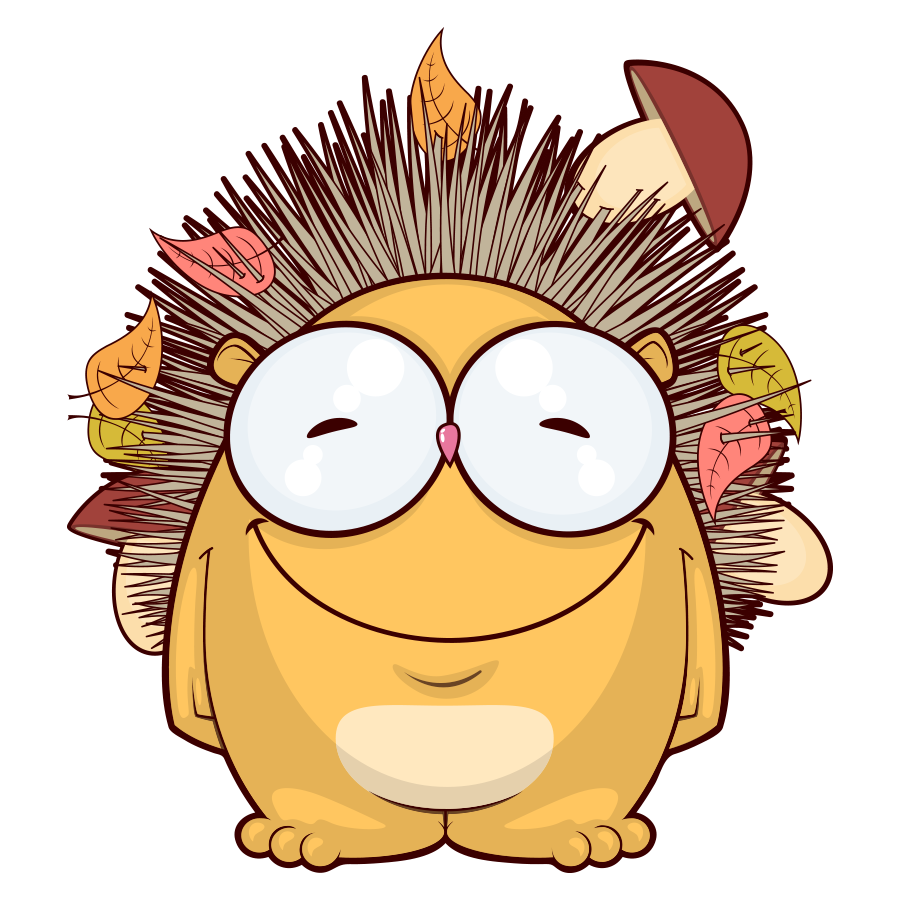 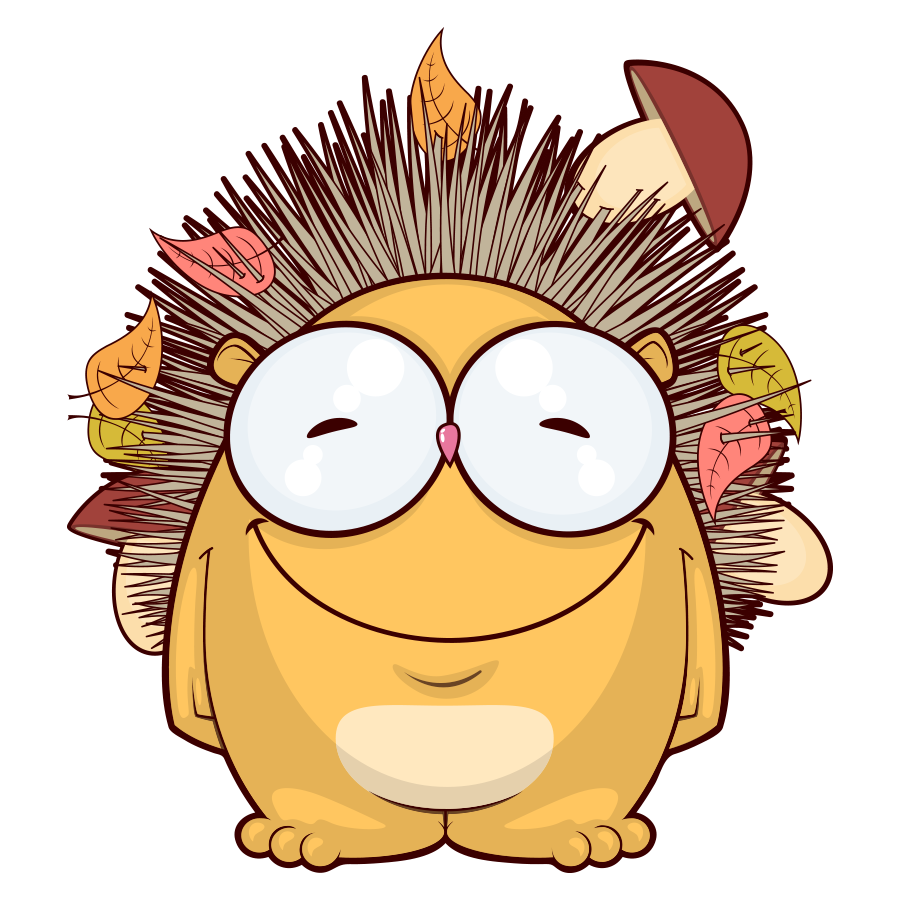 Ho¹t ®éng: LuyÖn tËp thùc hµnh
TiÕng nµo cã vÇn eng TiÕng nµo cã vÇn ec?
lîn eng ec           xÎng               gâ kÎng
xe tÐc chë x¨ng         xe ®iÖn leng keng
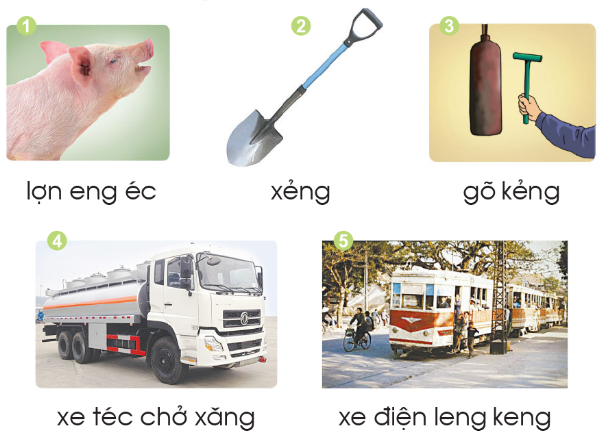 Tìm tiÕng ngoµi bµi cã vÇn eng, ec
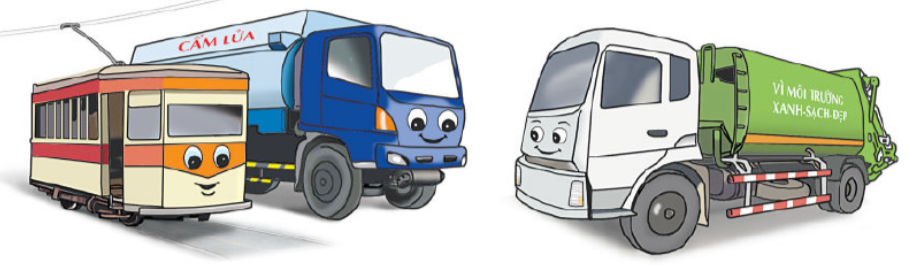 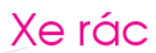 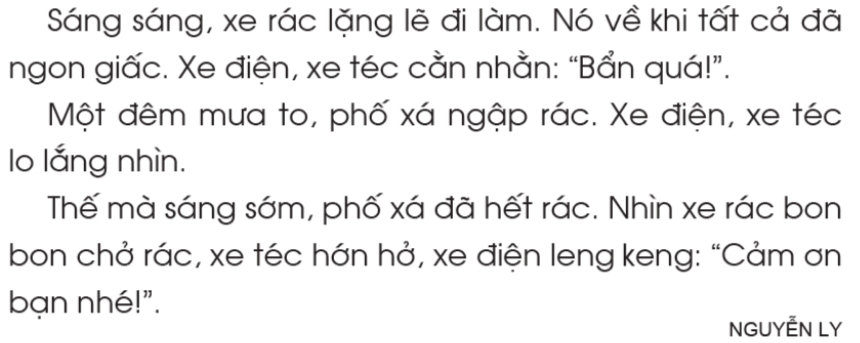 LuyÖn ®äc
lÆng lÏ
lo l¾ng
xe tÐc
c»n nh»n
ngËp r¸c
leng keng
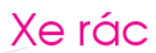 1
2
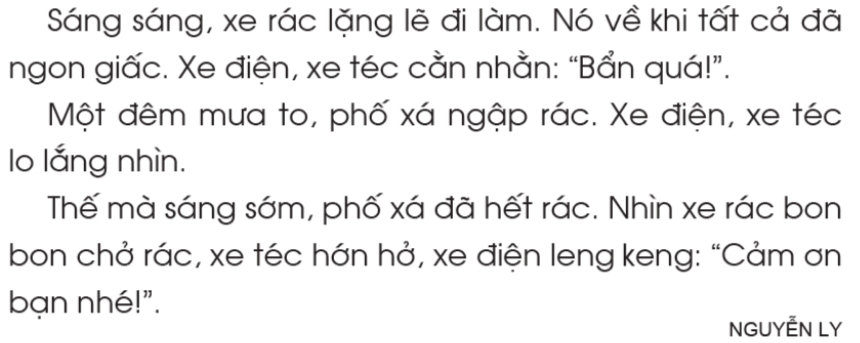 3
4
5
7
6
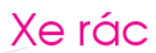 1
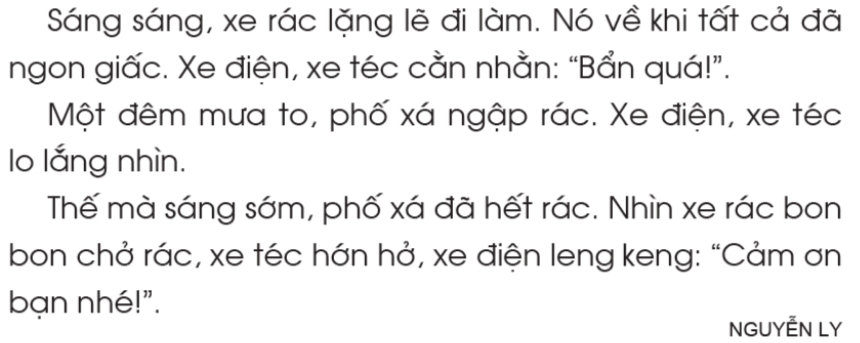 2
3
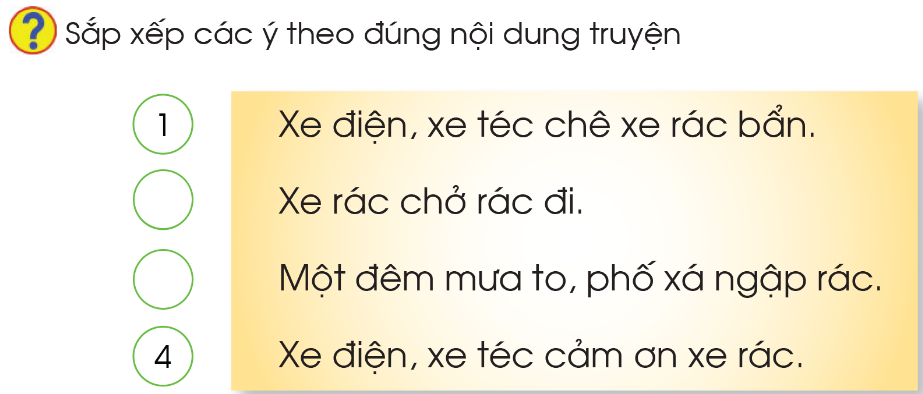 3
2
Hoạt động: vận dụng, trải nghiệm
Qua bµi häc, con hiÓu ®iÒu g×?
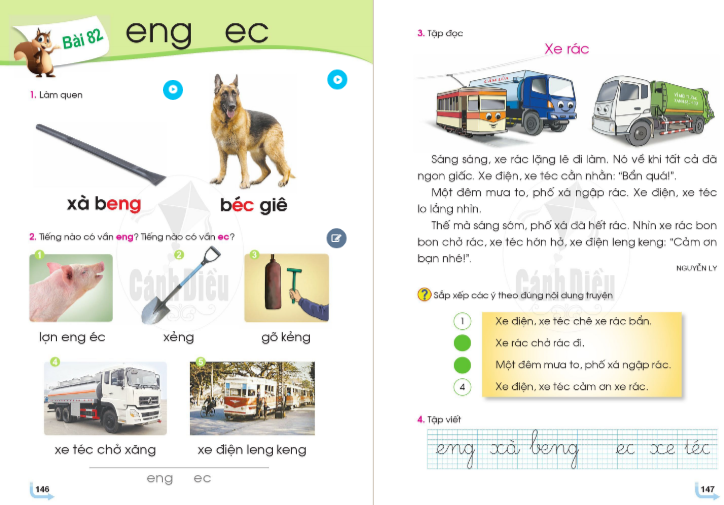 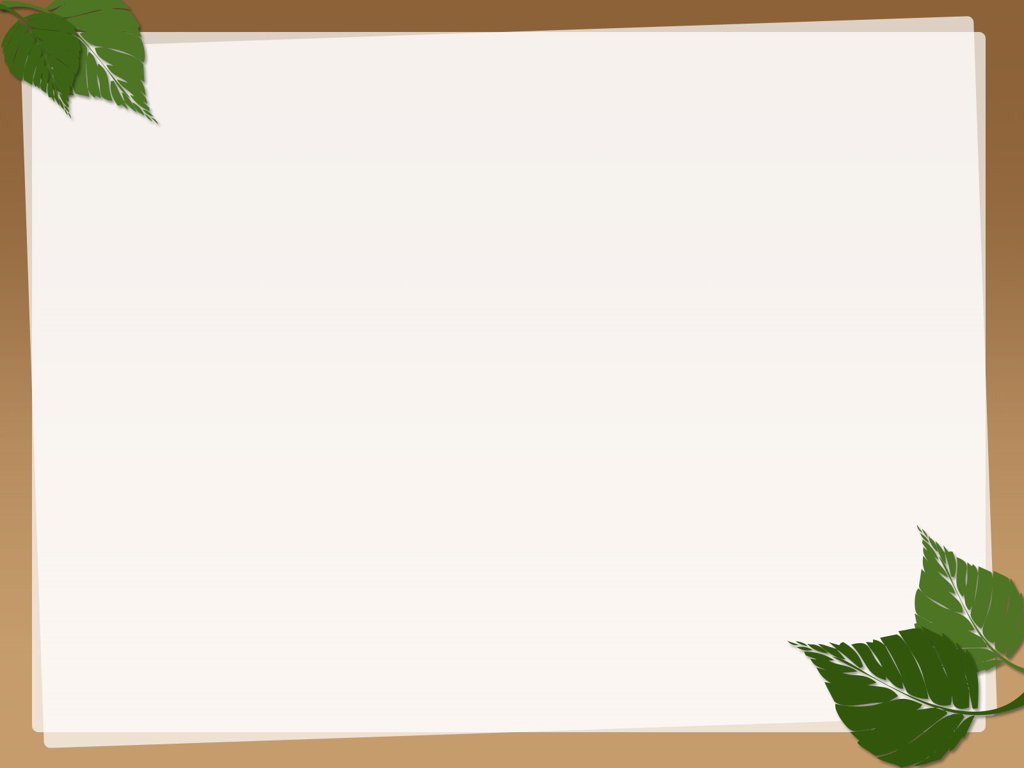 VIẾT BẢNG CON
4. Luyện viết
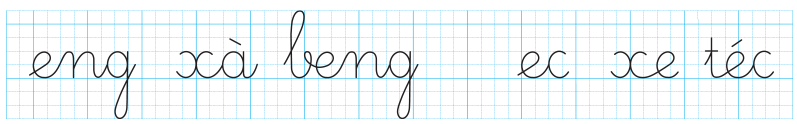 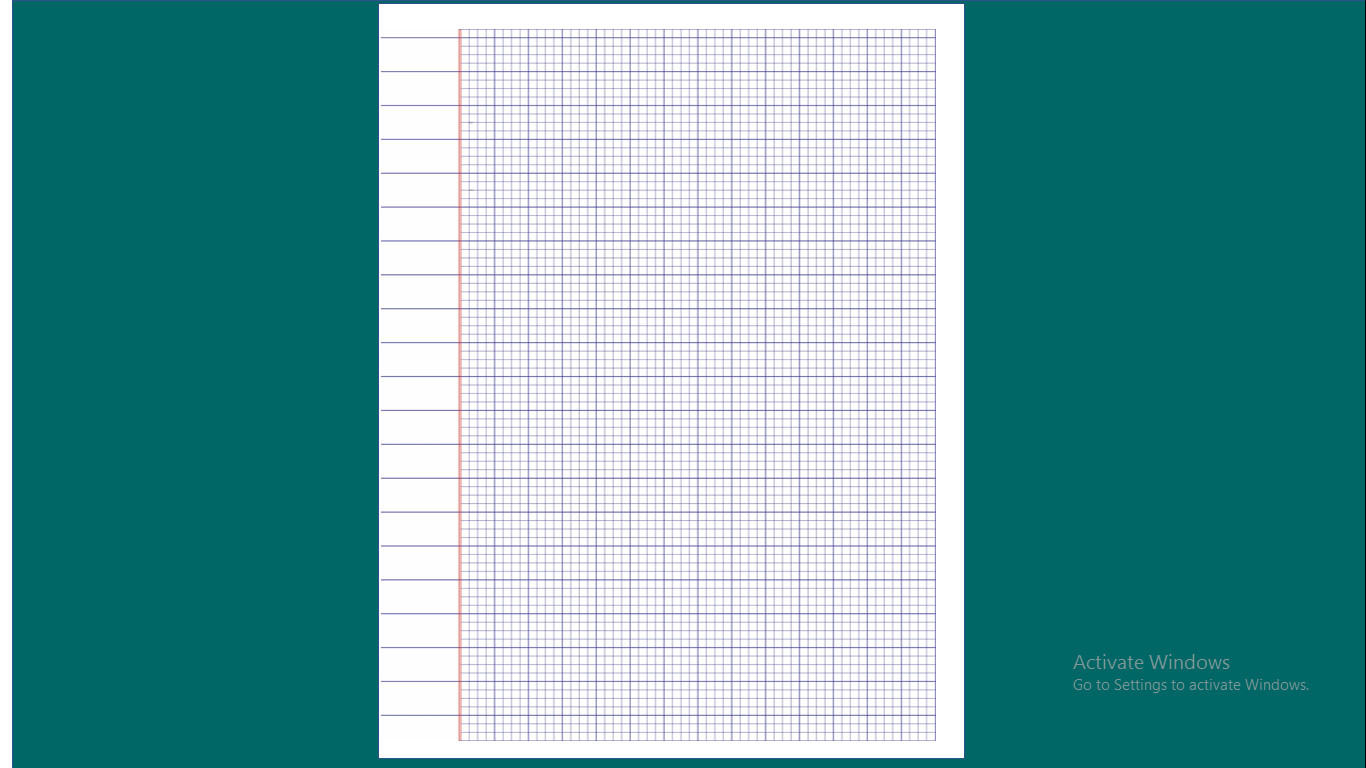 enƑ
enƑ
enƑ
enƑ
enƑ
enƑ
enƑ
enƑ
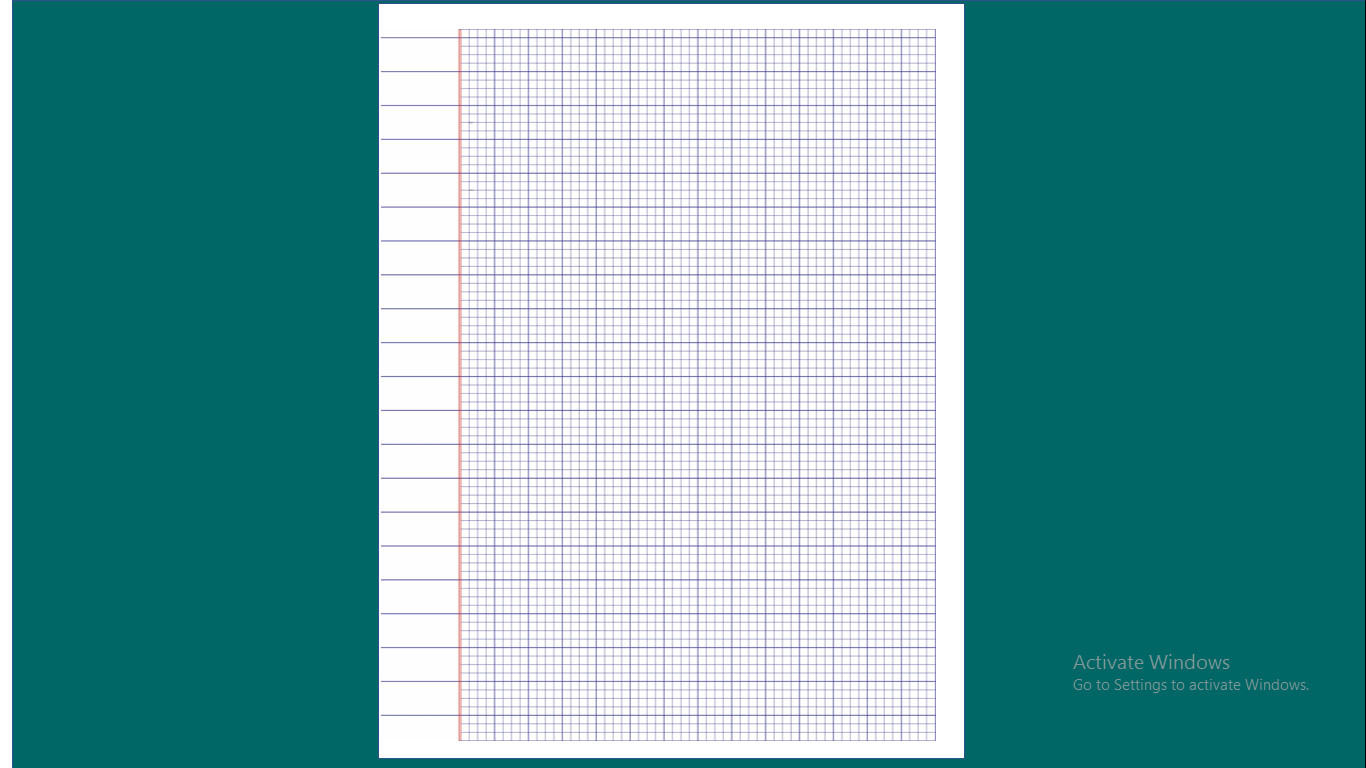 xà χϊnƑ
xà χϊnƑ
xà χϊnƑ
xà χϊnƑ
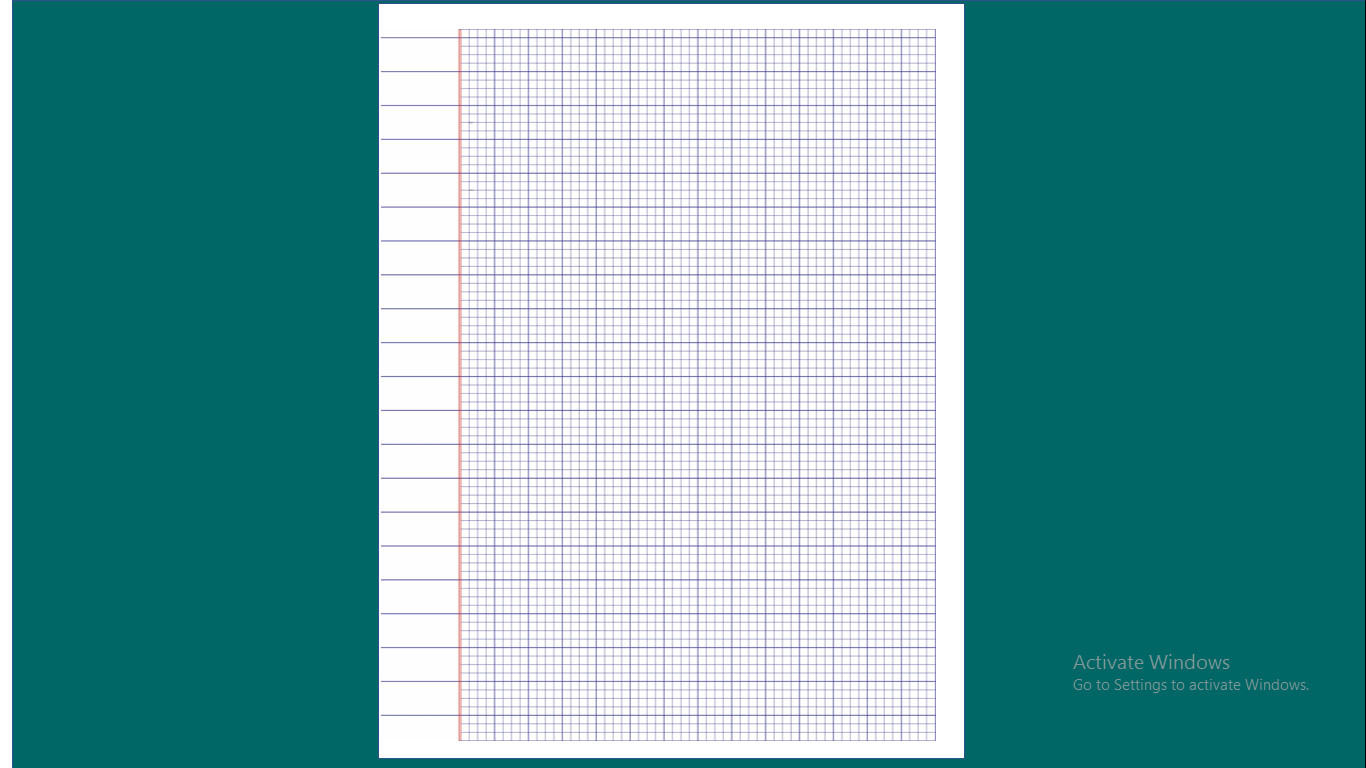 e‼
e‼
e‼
e‼
e‼
e‼
e‼
e‼
e‼
e‼
e‼
e‼
e‼
e‼
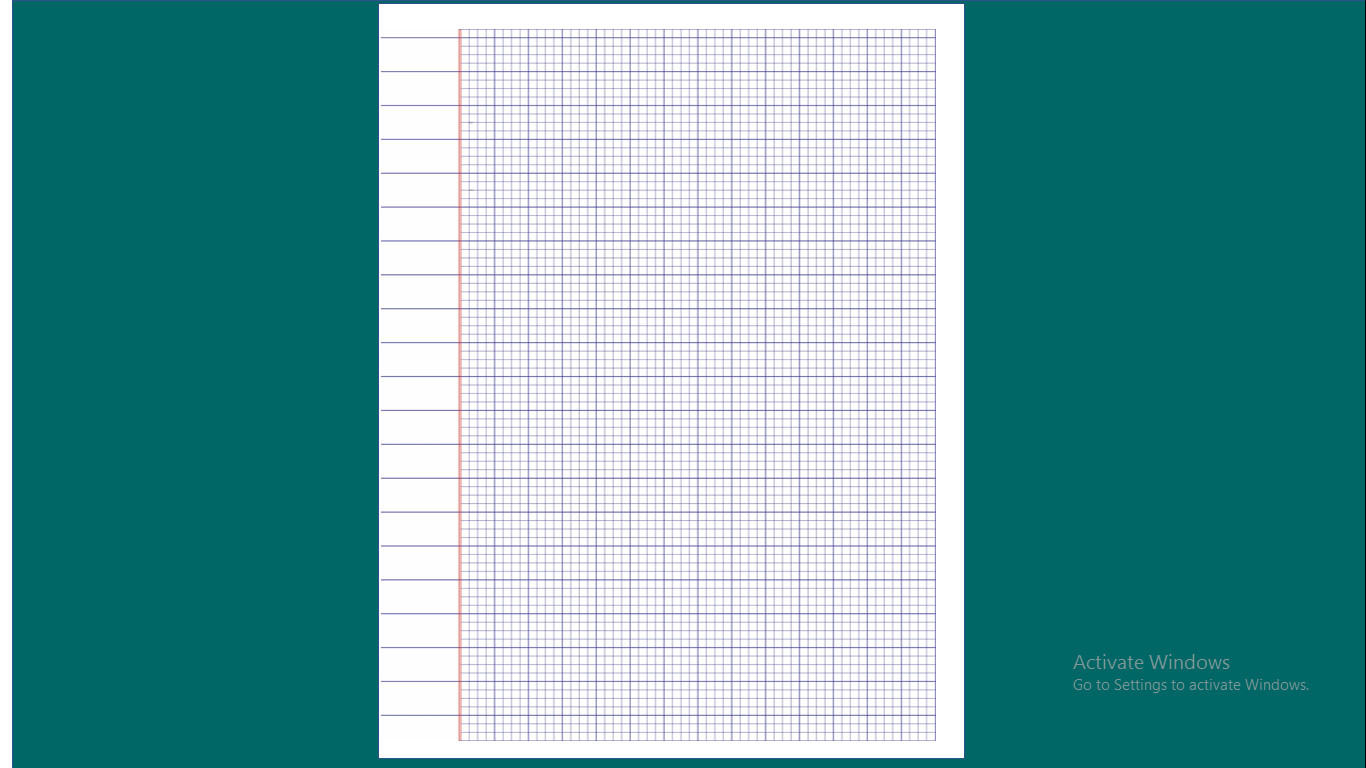 Κ; Ι˛‼
Κ; Ι˛‼
Κ; Ι˛‼
Κ;
Κ; Ι˛‼
Κ; Ι˛‼
Κ; Ι˛‼
Κ;
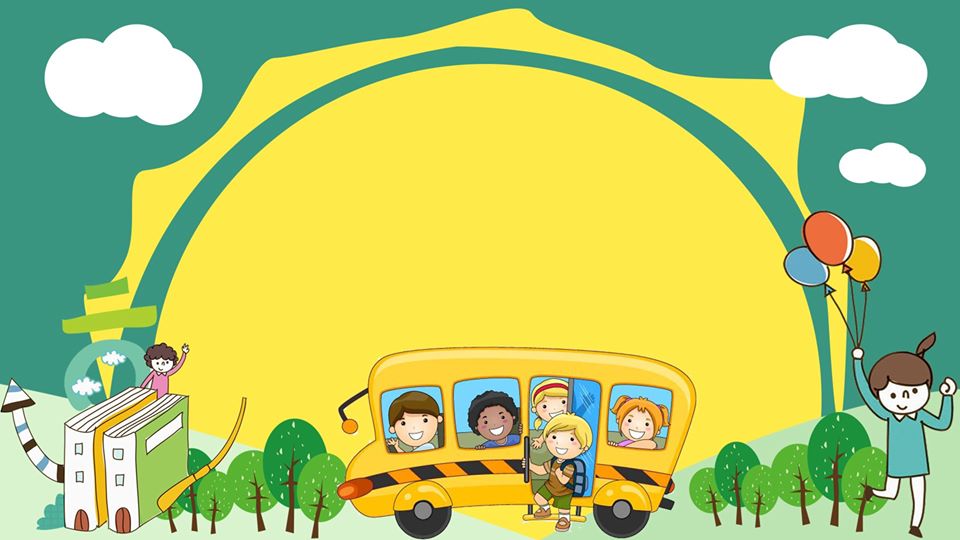 TẠM BIỆT